Anees Fathima.S
           Assistant Professor of English
                   H.K.R.H. College
      Modern Literature – IV(17PENC14)
                        Unit - I
    Robert Browning – Porphyria’s Lover
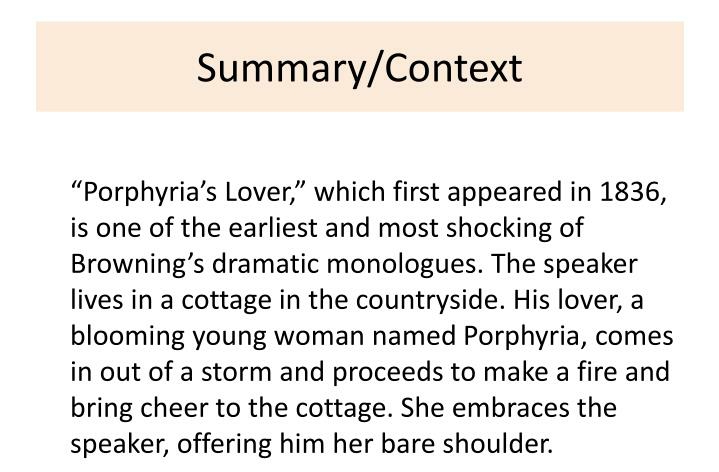 THANK YOU